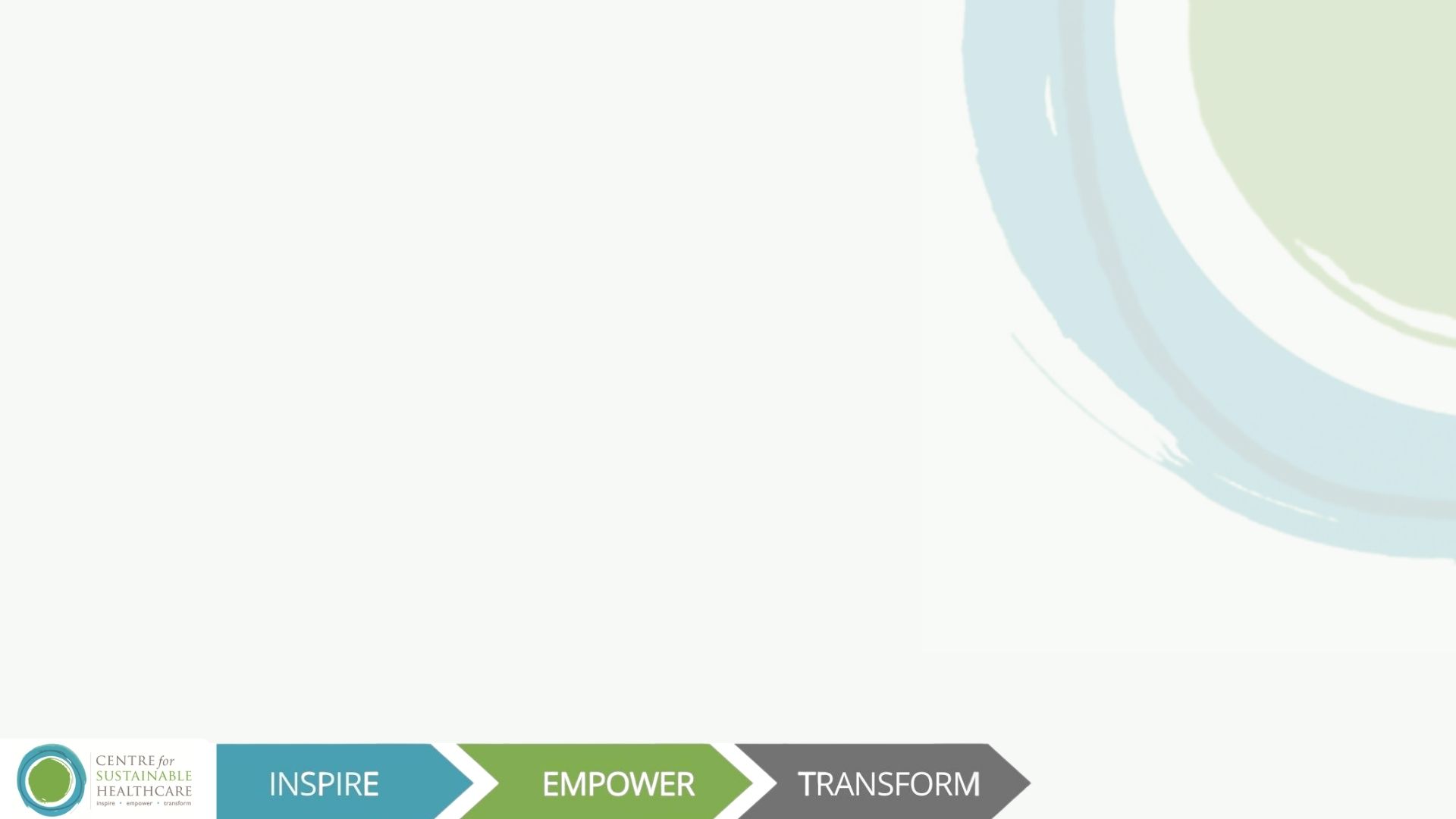 Engagement and Fun!!
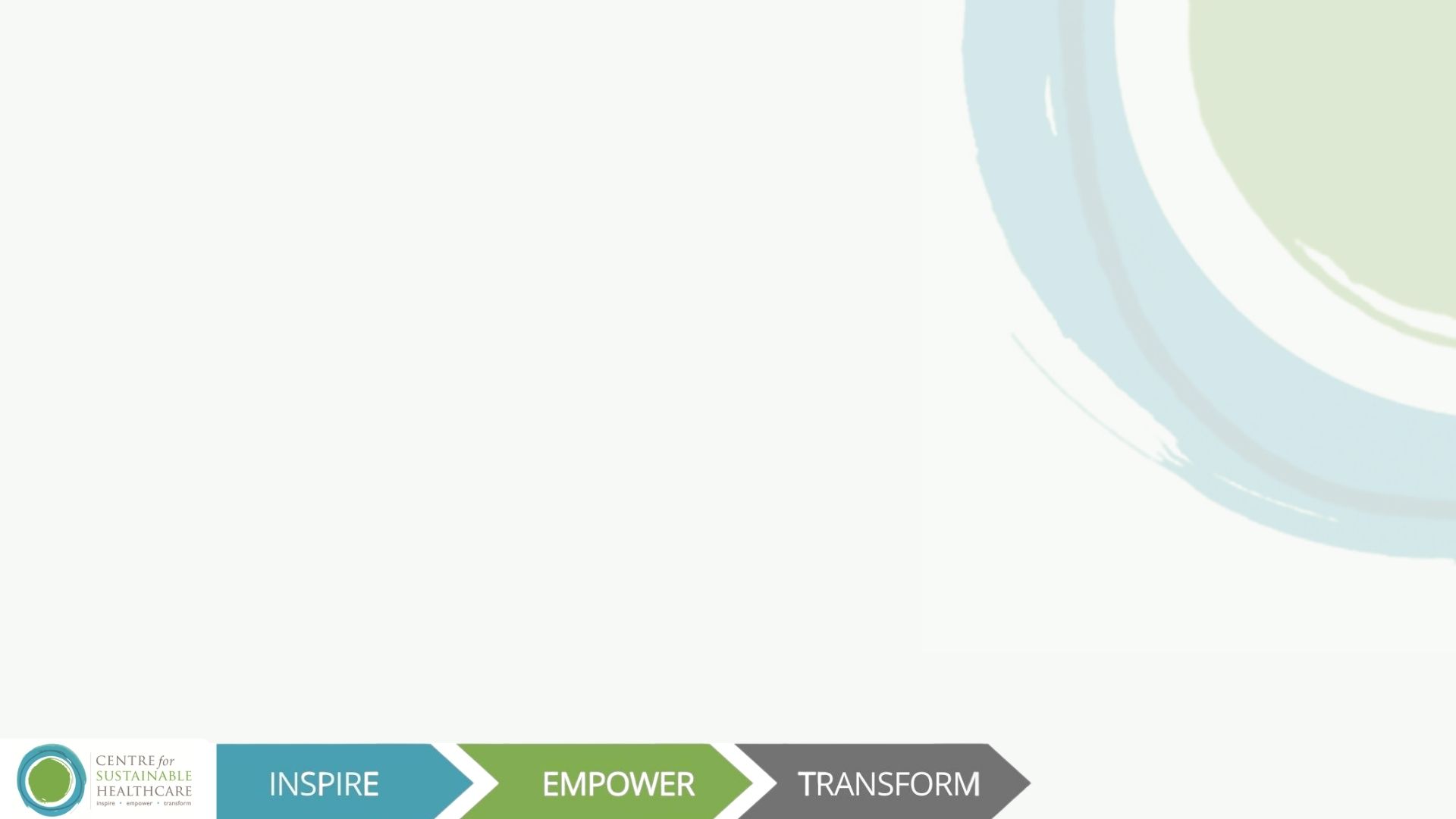 Match the quote
This Bill will support the future licensing of new oil and gas fields, helping the country to transition to net zero by 2050 without adding undue burdens on households.

King Charles
Kermit the Frog
Rishi Sunak
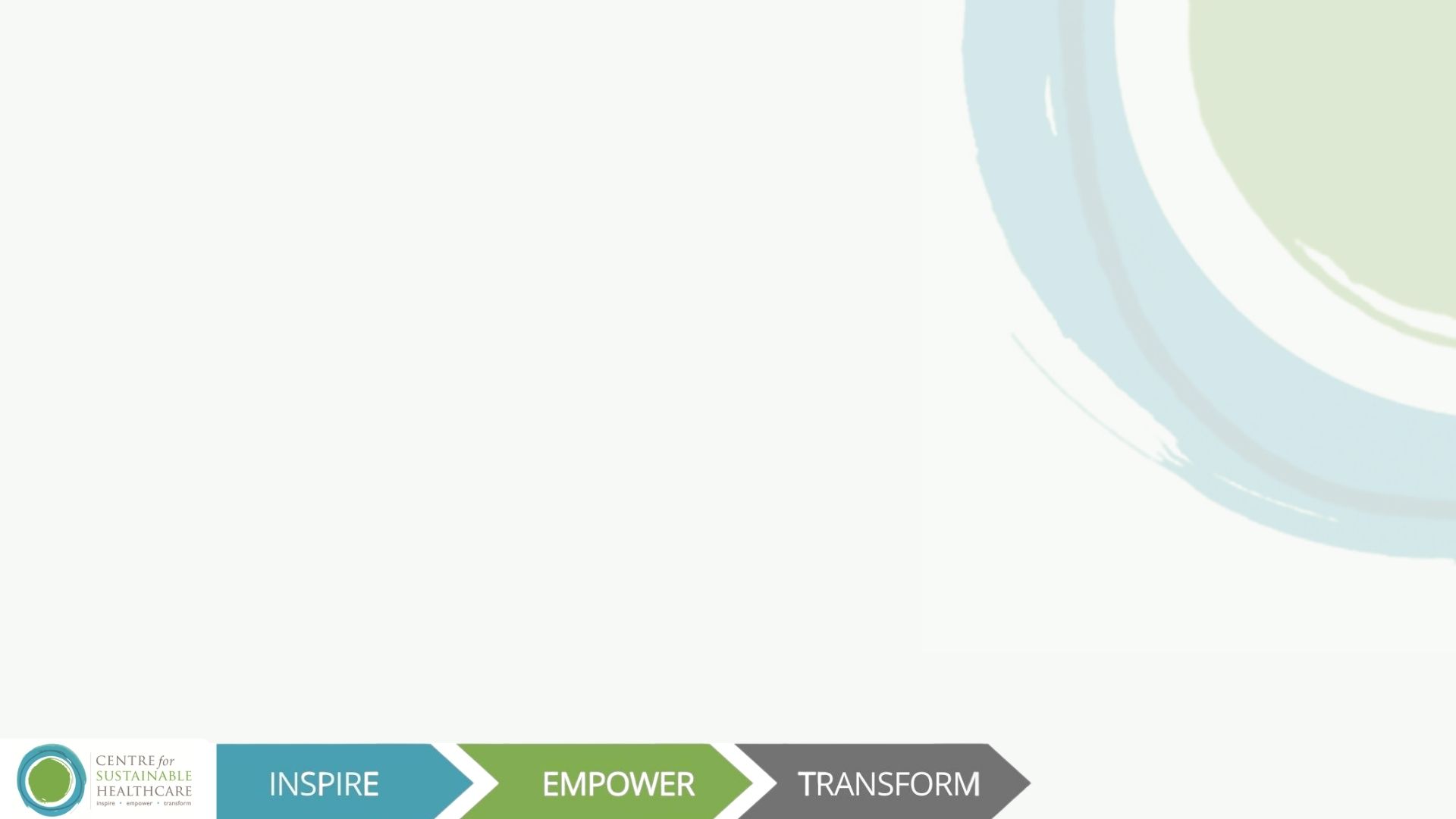 Match the quote
It’s not that easy being green ….I’m green and it’ll do fine and it’s beautiful and I think it’s what I wanna be.

King Charles
Kermit the Frog
Rishi Sunak
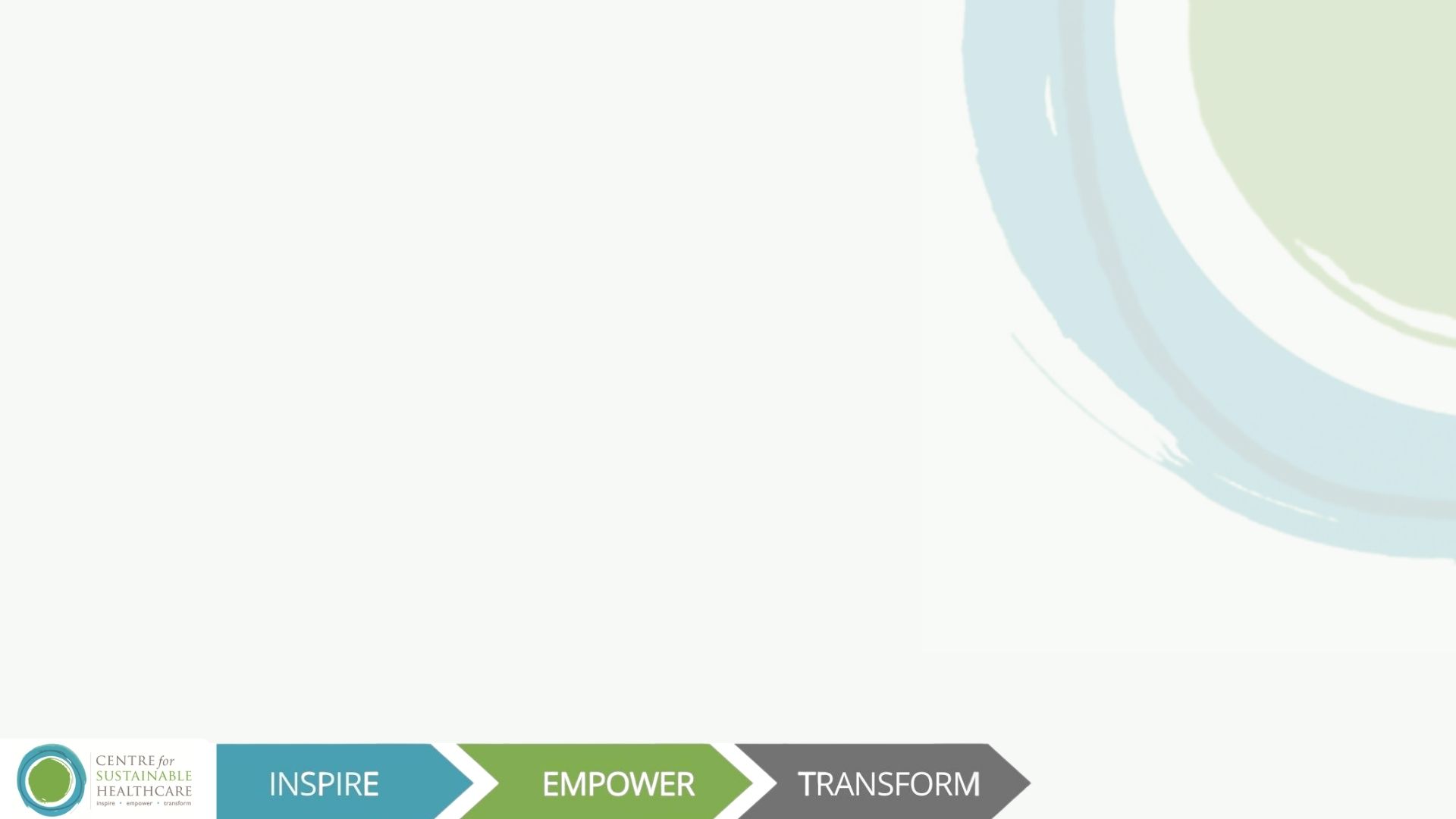 Match the quote
When it comes to our energy security, we're still going to need oil and gas. 25% of our energy will come from oil and gas even in 2050.  Far better that we get that here at home -  better for our economy, better for jobs and better for the climate. 

King Charles
Kermit the Frog
Rishi Sunak
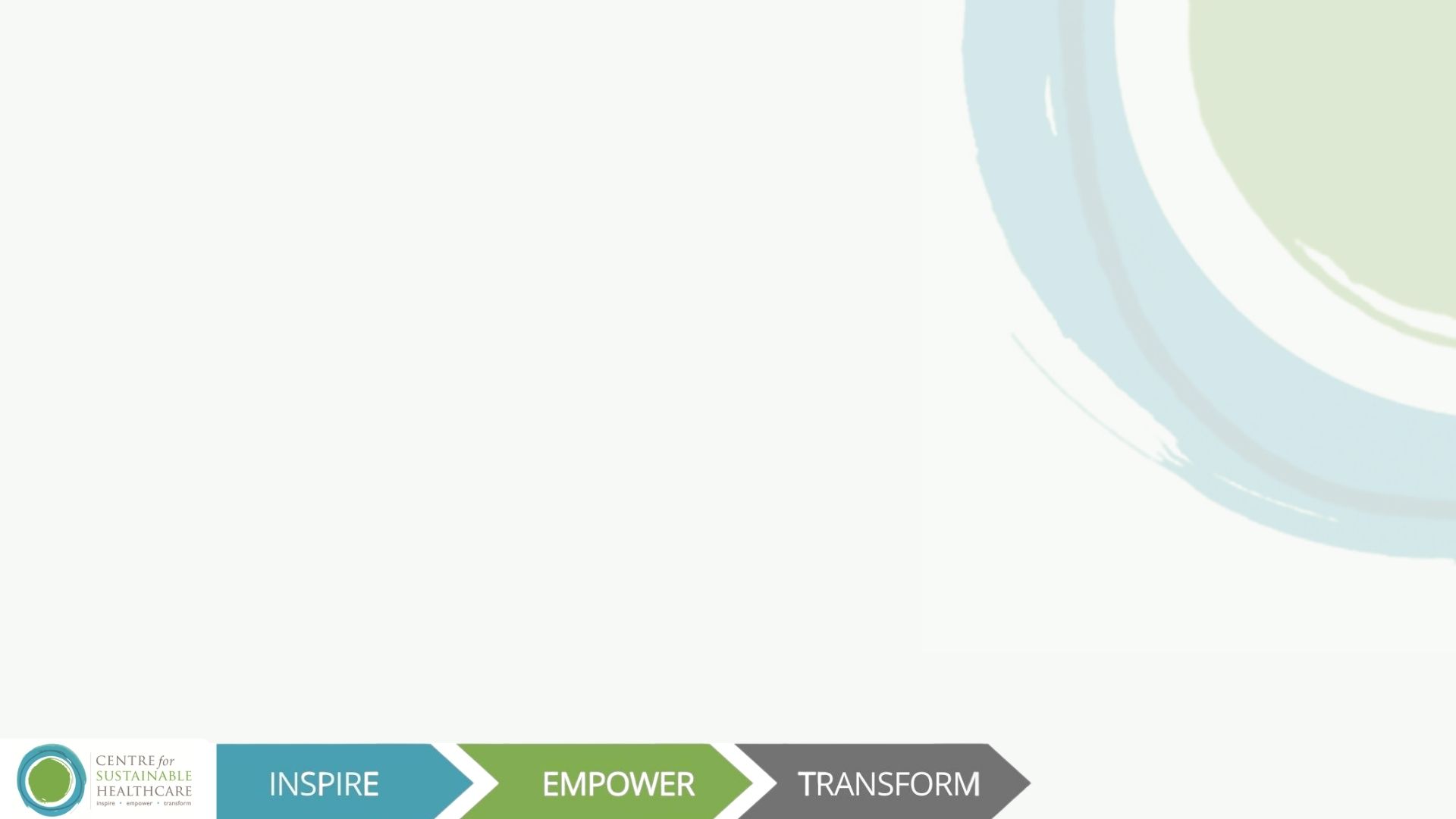 Match the quote
Based on the truth of the above quotes, which one of the following is the most trustworthy?

King Charles
Kermit the Frog
Rishi Sunak
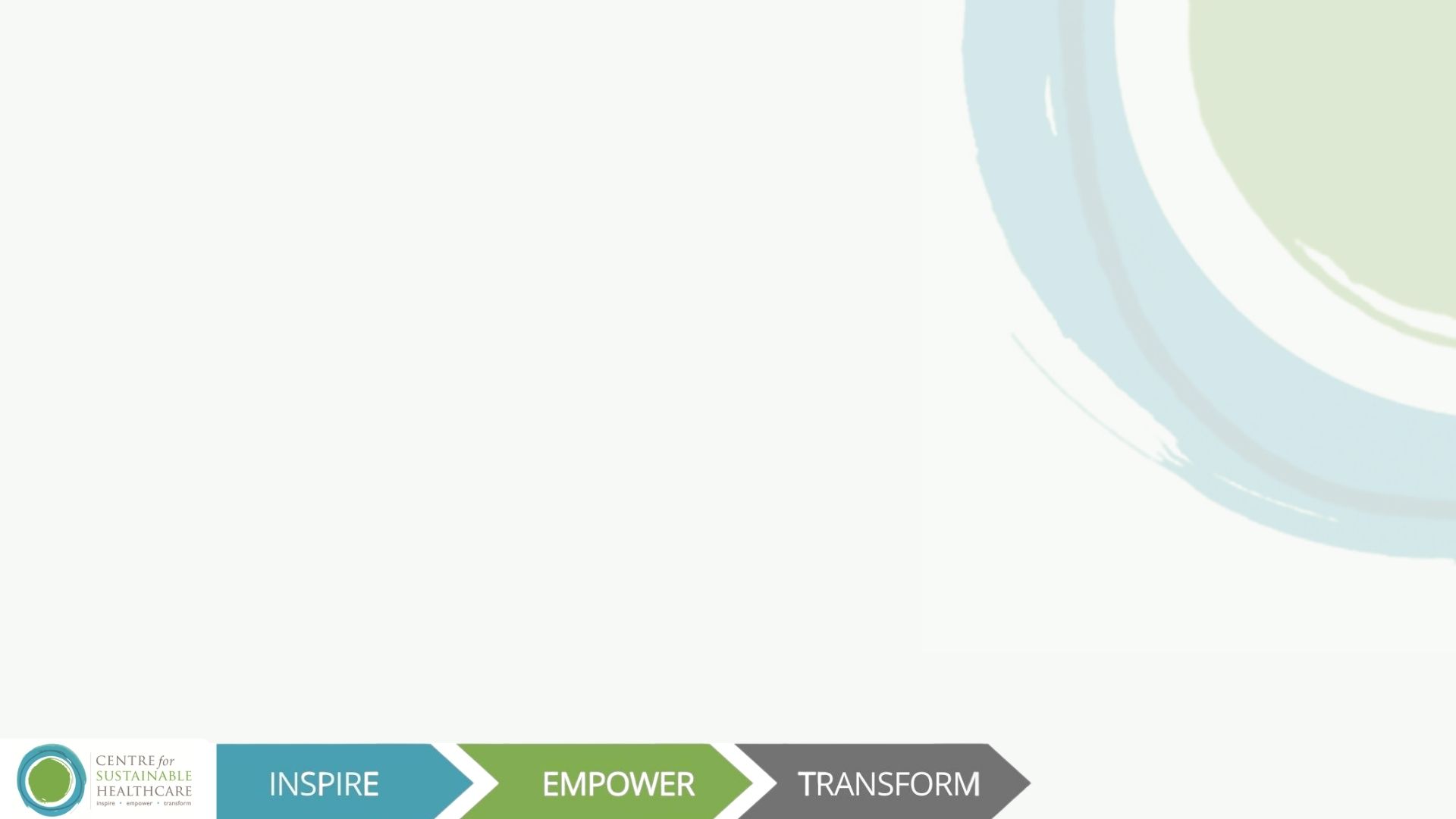 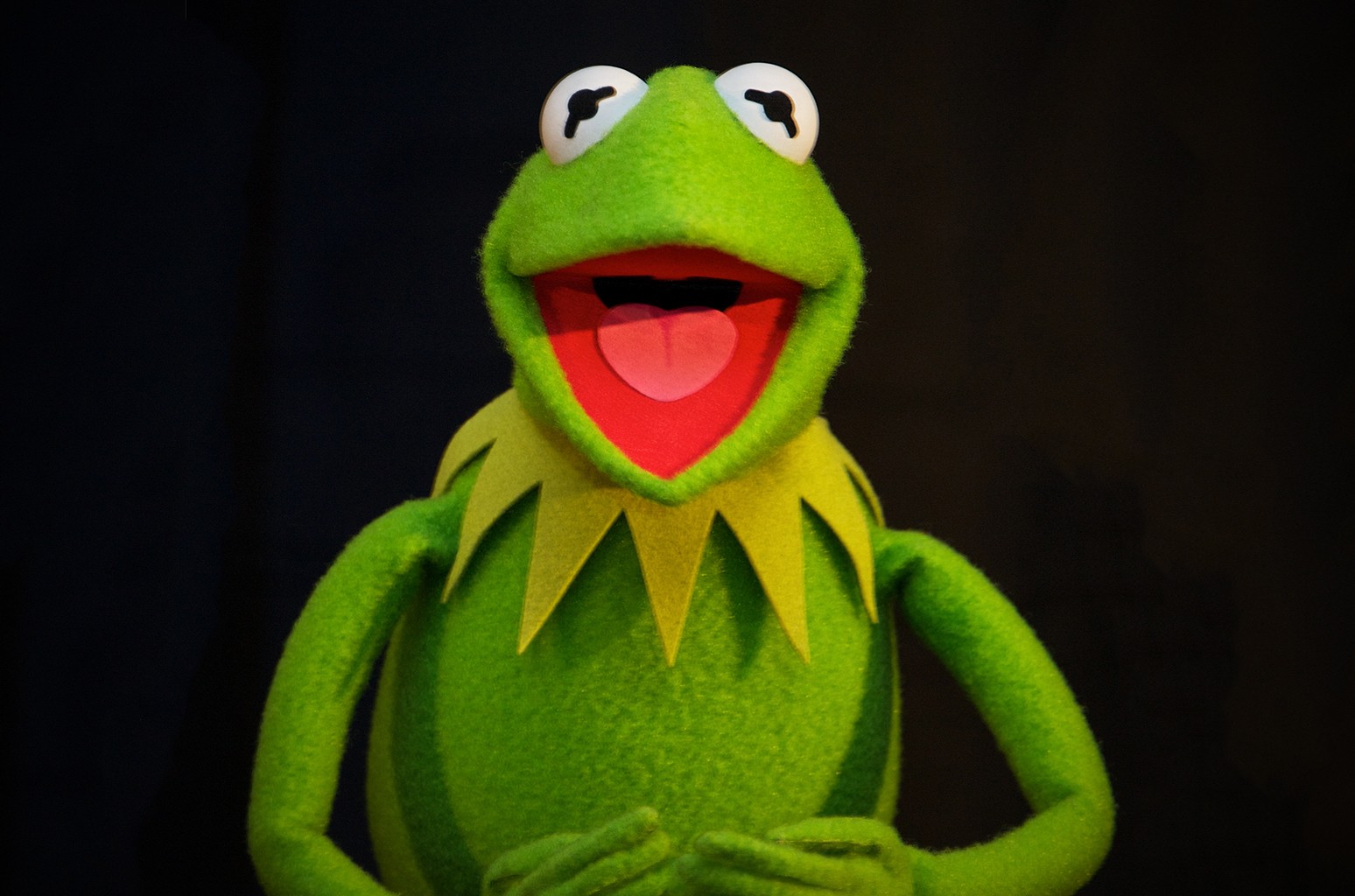